الجهاز الدوري
الجهاز الدوري
نظام يشمل 

الأوعية الدموية

الدم (الجزء السائل)

مضخة = القلب
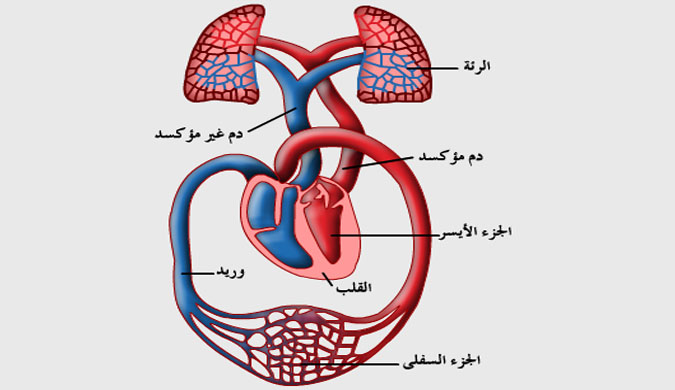 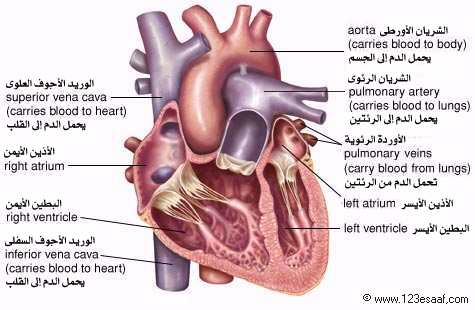 القلب = يولد الضغط لدفع الدم لجميع أنحاء الجسم

يلتقط الدم الأوكسجين من الرئتين
الغذاء من الأمعاء


يقوم الدم بالتخلص من مخلفات الخلايا

يلعب الجهاز الدوري دورًا مهمًا في اتصال الخلايا ببعضها

يلعب دورا في دفاع الجسم ضد أي جسم غريب قد يغزوه
الدم
الدم = سائل لزج
نسيج موصل

كميتة 5-6 لتر
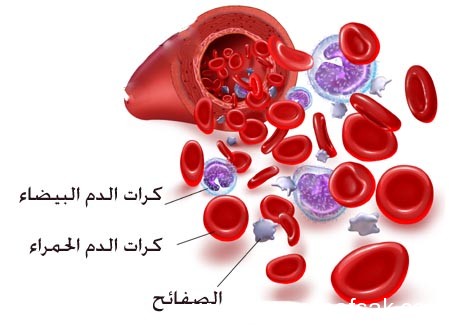 من وظائف الدم
الحفاظ على توازن الأملاح إلى الماء

نقل الهرمونات من الغدد إلى الأعضاء

نقل الأنزيمات والأجسام المضادة

التخلص من الفضلات، مثل ثاني أوكسيد الكربون، واليوريا

نقل المواد الغذائية من القناة الهضمية إلى جميع خلايا

نقل الأوكسجين من الرئتين إلى جميع خلايا الجسم
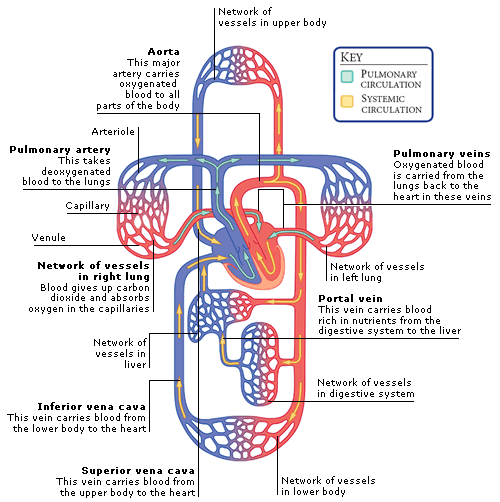 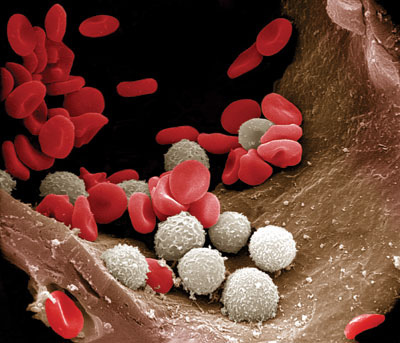 المساهمة في تنظيم درجة حرارة الجسم وحموضته

المساعدة في الدفاع عن الجسم ضد الأجسام الغريبة و الجراثيم

حماية الجسم من النزيف عن طريق تخثر الدم
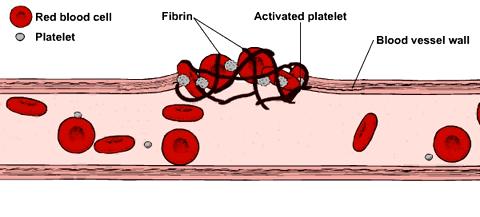 تركيب الدم
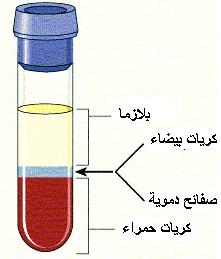 الجزء السائل (البلازما)
سائل مائي لزج أصفر باهت

تسبح فيه مكونات الدم الأخرى

55% من حجم الدم

يمكن الحصول على البلازما بعملية الطرد المركزي
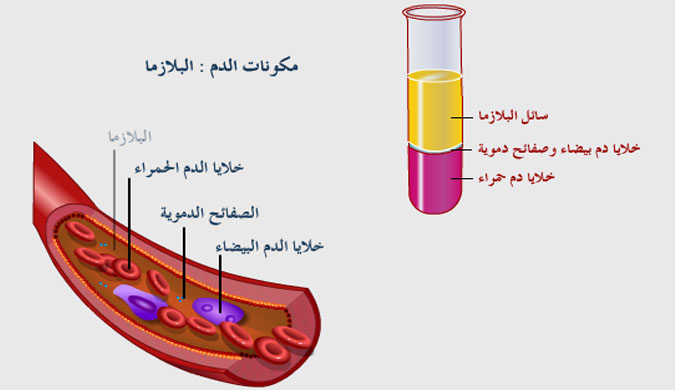 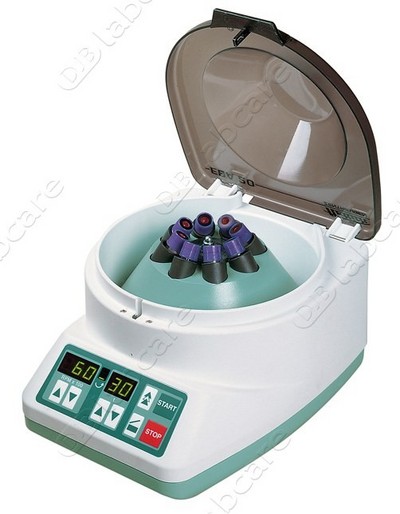 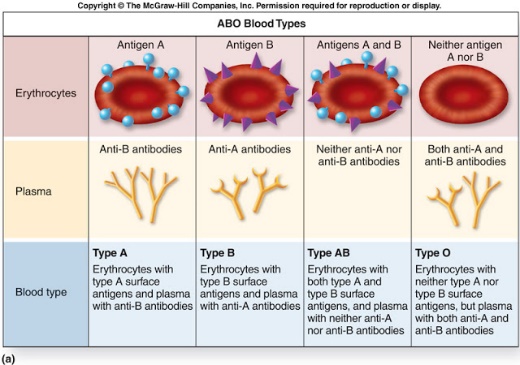 البلازما تحوي
1. الماء (90% من البلازما)
** مذيب جيد للكثير من المواد والجزيئات

2. البروتينات  ولها دور مهم ومباشر ب
بتخثير الدم
بإسموزية الدم
بإنتاج الأجسام المضادة
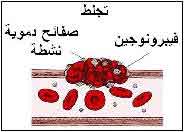 3. الغذاء المهضوم
	الجلوكوز
	الأحماض الدهنية
	الأحماض الأمينية
	الجليسرول


4. الأملاح المعدنية
	الكالسيوم
	الصوديوم
	المغنيسيوم
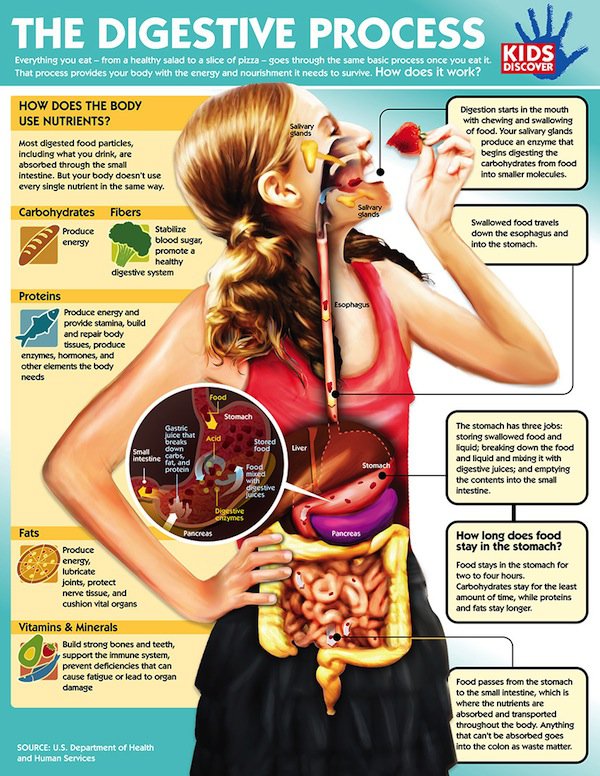 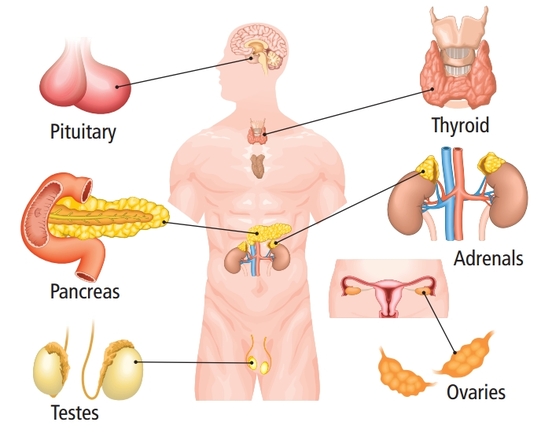 5. منظمات النمو
	الإنزيمات
	الهرمونات
	الفيتامينات

6. غازات مذابة
	أكسجين وثاني أكسيد الكربون

7. مواد نيتروجينية وفضلات
	مثال اليوريا
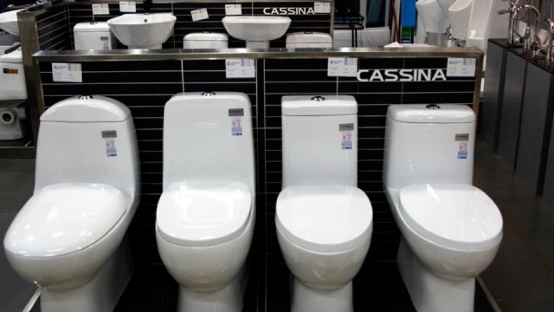 الجزء الصلب
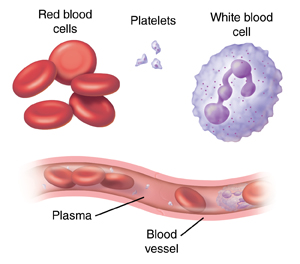 نسبته 45%

يتكون من 
كريات (خلايا) الدم الحمراء
كريات ( خلايا) الدم البيضاء
الصفائح الدموية
كريات(خلايا) الدم الحمراء
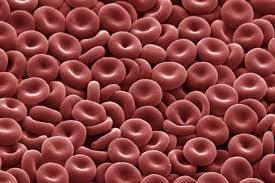 خلايا صغيرة مستديرة مقعرة السطحين عديمة النواة

عددها يختلف حسب
العمر 
الجنس
الحالة الصحية
الحالة الغذائية
المكان
يصل العدد إلى
5.4 مليون خلية لكل مل في الرجل
4.8 مليون خلية لكل كل في المرأة


تتكون في نخاع العظم


تعيش بالمعدل 120 يومًا
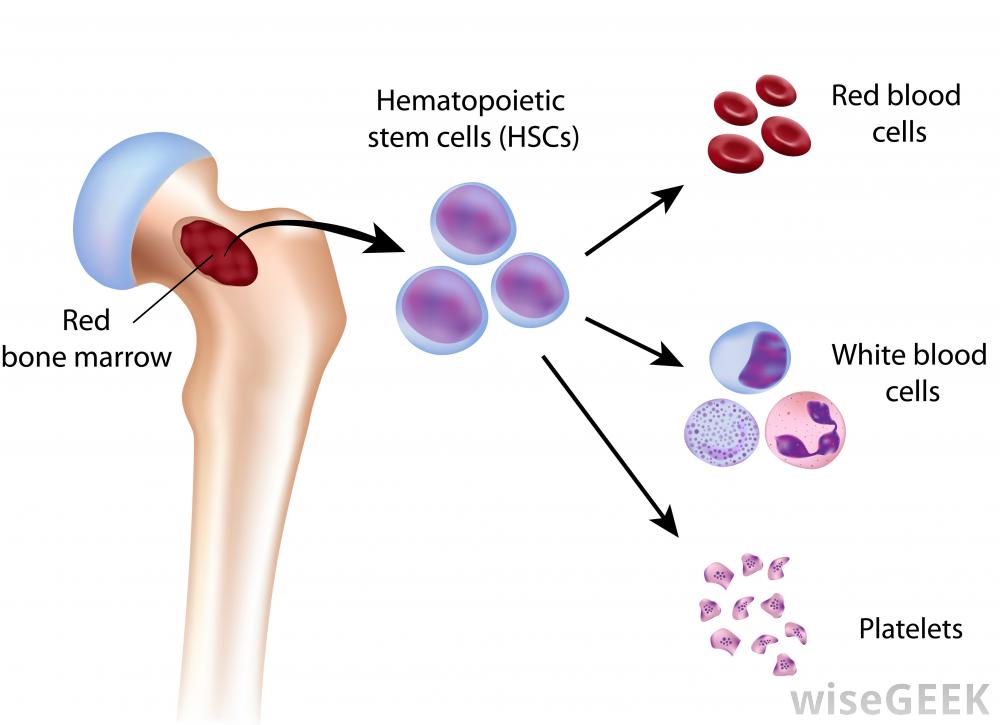 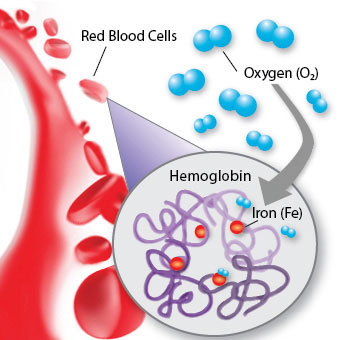 تحوي مادة بروتينية هامة جدًا = الهيموجلوبين

يدخل في تركيبها الحديد = يعطي اللون الأحمر


لها القدرة على الارتباط بالأكسجين وثاني أكسيد الكربون
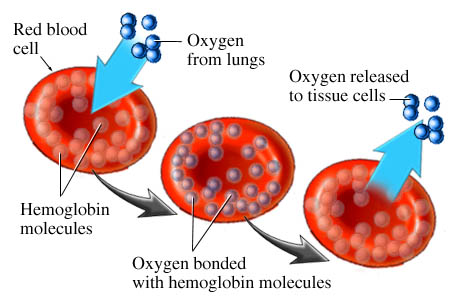 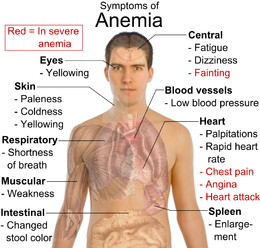 نقص الهيموجلوبين (يرتبط عادة بنقص الحديد)  = فقر الدم

نقص القدرة على نقل الأكسجين

لا بد من تناول مواد غذائية تحوي الحديد
الإناث أكثر عرضة لنقص الحديد
الحيض والولادة

يخزن الحديد في الكبد والطحال
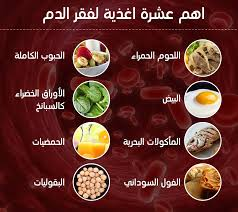 كريات (خلايا الدم البيضاء)
خلايا عديمة اللون
لا تحوي الهيموجلوبين


أكبر حجما من خلايا الدم الحمراء

تحوي أنوية

لها القدرة على الانقسام
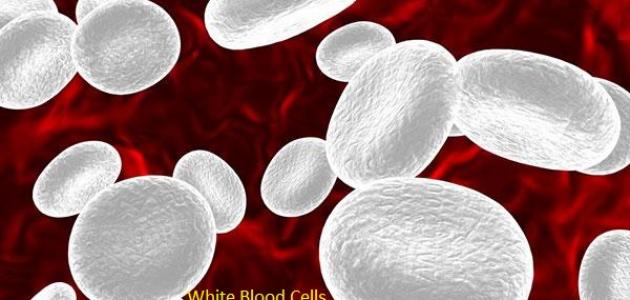 لها قدرة على الحركة الذاتية

حركة أميبية
على عكس خلايا الدم الحمراء التي تنساب وتسبح في بلازما الدم

أقل عددًا من كريات الدم الحمراء 6.000-10.000 

يزداد عددها في الحالات المرضية أو إصابة الجسم بجراثيم (التهابات)
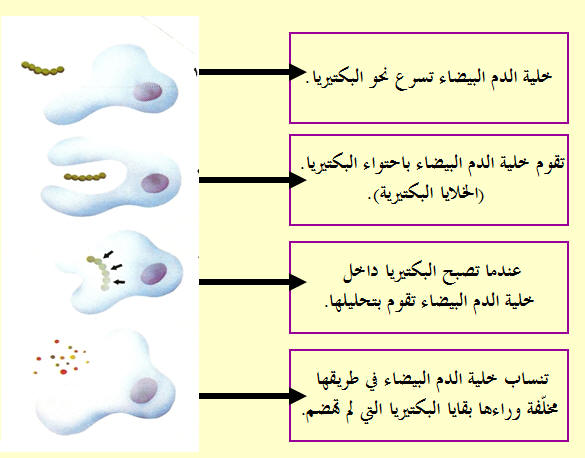 تتكون في
نخاع العظم
العقد اللمفاوية
اللوزتين
الطحال

 الوظيفة الأساس = دفاعية ومناعية

ضد الميكروبات 
تكوين الأجسام المضادة
تلتصق بالأجسام الغريبة المسببة للمرض وتبطل عملها
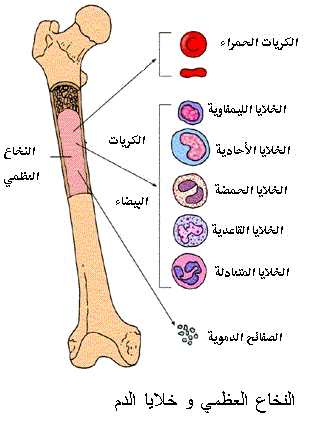 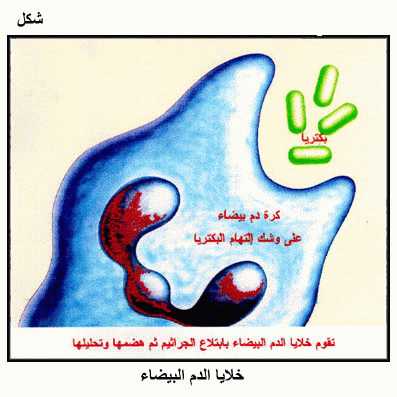 لها القدرة على التهام الجراثيم بواسطة خلايا الدم البيضاء الأكولة



تكوين الأجسام المضادة بواسطة خلايا الدم البيضاء اللمفاوية
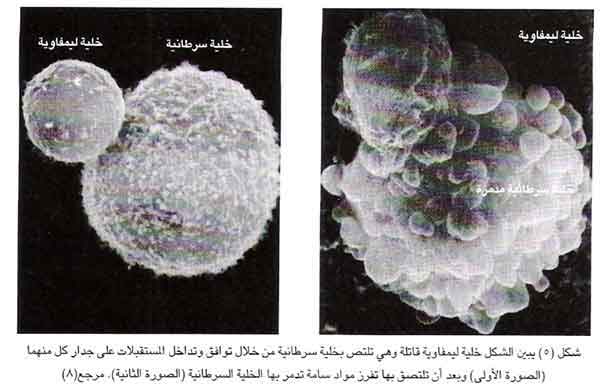 الصفائح الدموية
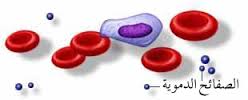 جسيمات صغيرة جدًا غير خلوية
أجزاء من خلايا

 يبلغ عددها في المعدل الطبيعي 400.000-300.000 

علاقة قوية بعملية تخثر الدم أثناء الجروح أو النزيف
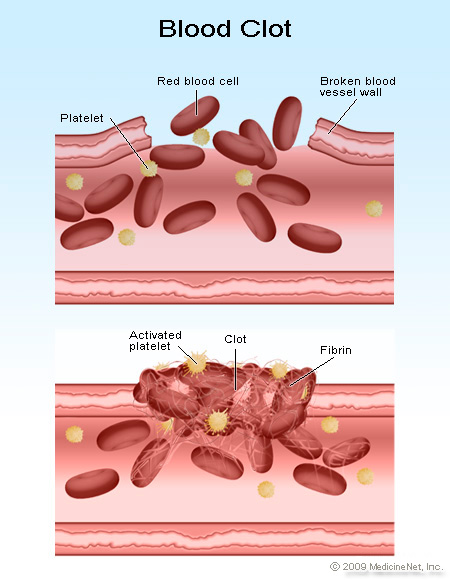 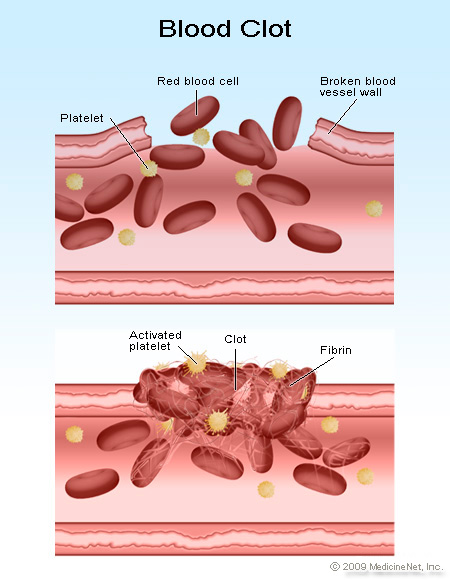 تخثر الدم
اجتماع عدة عوامل
الصفائح
النسيج المجروح
عوامل موجودة في الدم مثل الكالسيوم وفيتامين K
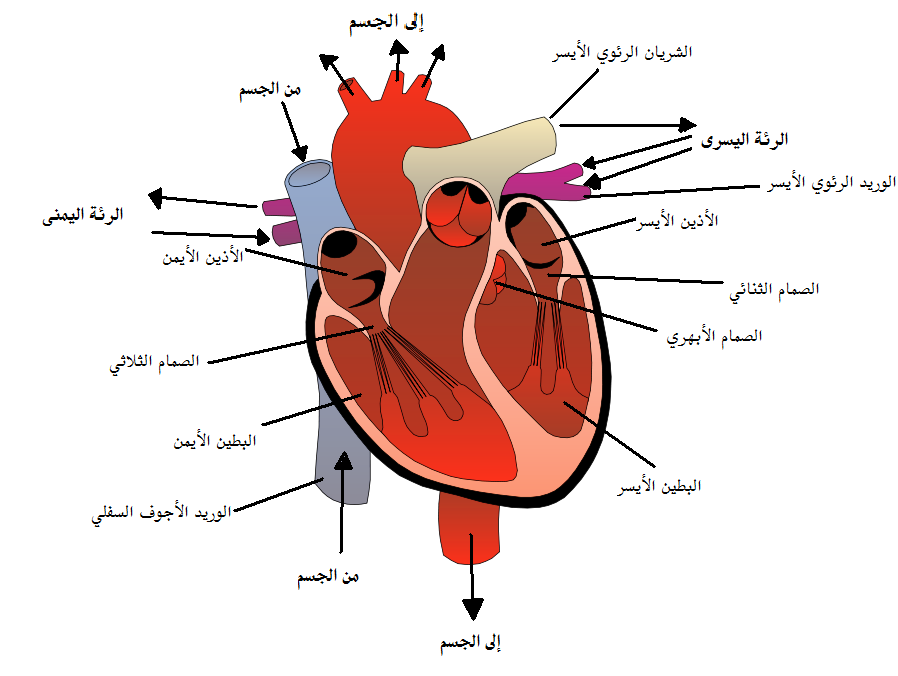 القلب
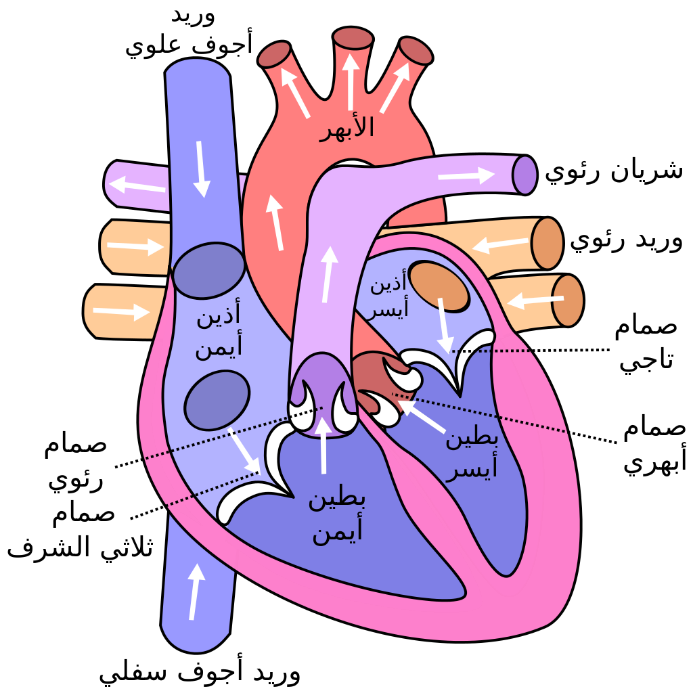 عضلة بحجم قبضة اليد الكبيرة

يشبه حبة الكمثرى

يتمركز في الصدر مائلًا الى اليسار 

مضخة دم في الشرايين ومنه إلى أنحاء الجسم
تستقبل الدم العائد في الأوردة
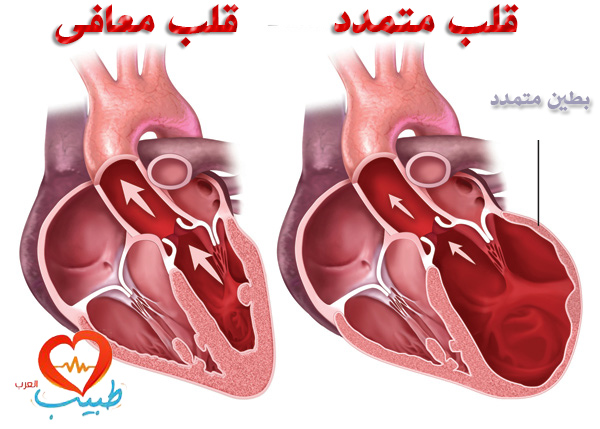 أربع حجرات
اثنتان علويتان و تدعيان الأذينين
اثنتان سفليتان تدعيان البطينين

ينبض القلب 60 – 80  نبضة في الدقيقة
النبضات عبارة عن التقلص والاسترخاء لعضلة القلب
يتم ضخ حوالي 3 – 5 لتر من الدم في الدقيقة الواحدة
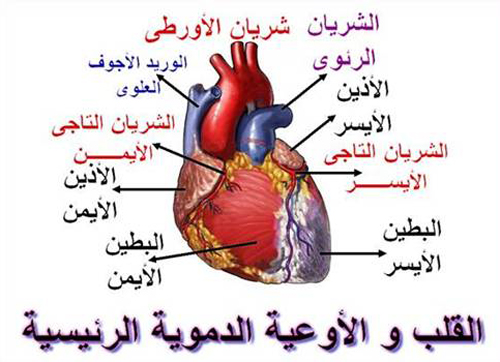 تتغذى عضلة القلب من الأوعية الدموية المحيطة بها

لعضلة القلب القدرة على الانقباض والارتخاء ذاتيًا
بواسطة  أنسجة عضلية متخصصة تسمى الضابط الإيقاعي 
موجودة في الأذين الأيمن


القلب  ينبض حتى بعد إزالته من الجسم
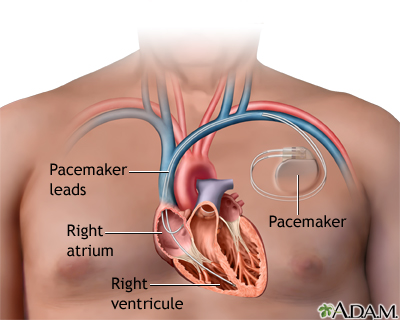 القلب يبدأ بالنبض في الطور الجنيني

قبل تكوين نهايات الأعصاب
لا يحتاج إلى تأثير الدماغ

تعمل العضلة مستقلة عن الجهاز العصبي

لا تستجيب للإشارات العصبية إلا لتنظيم وتعديل دقات القلب حسب الحاجة فالحركة لاإرادية
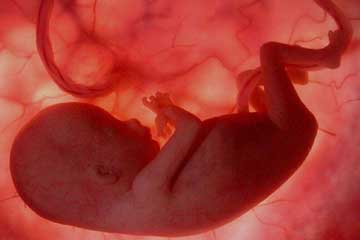 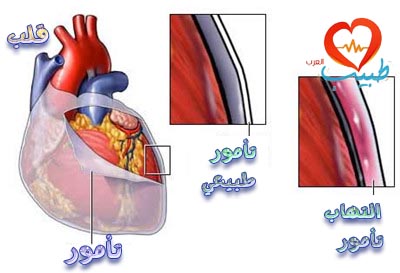 يغطي القلب كيس غشائي يسمى التامور


يفصله عن القلب سائل شفاف يمنع الاحتكاك خلال عملية نبض القلب
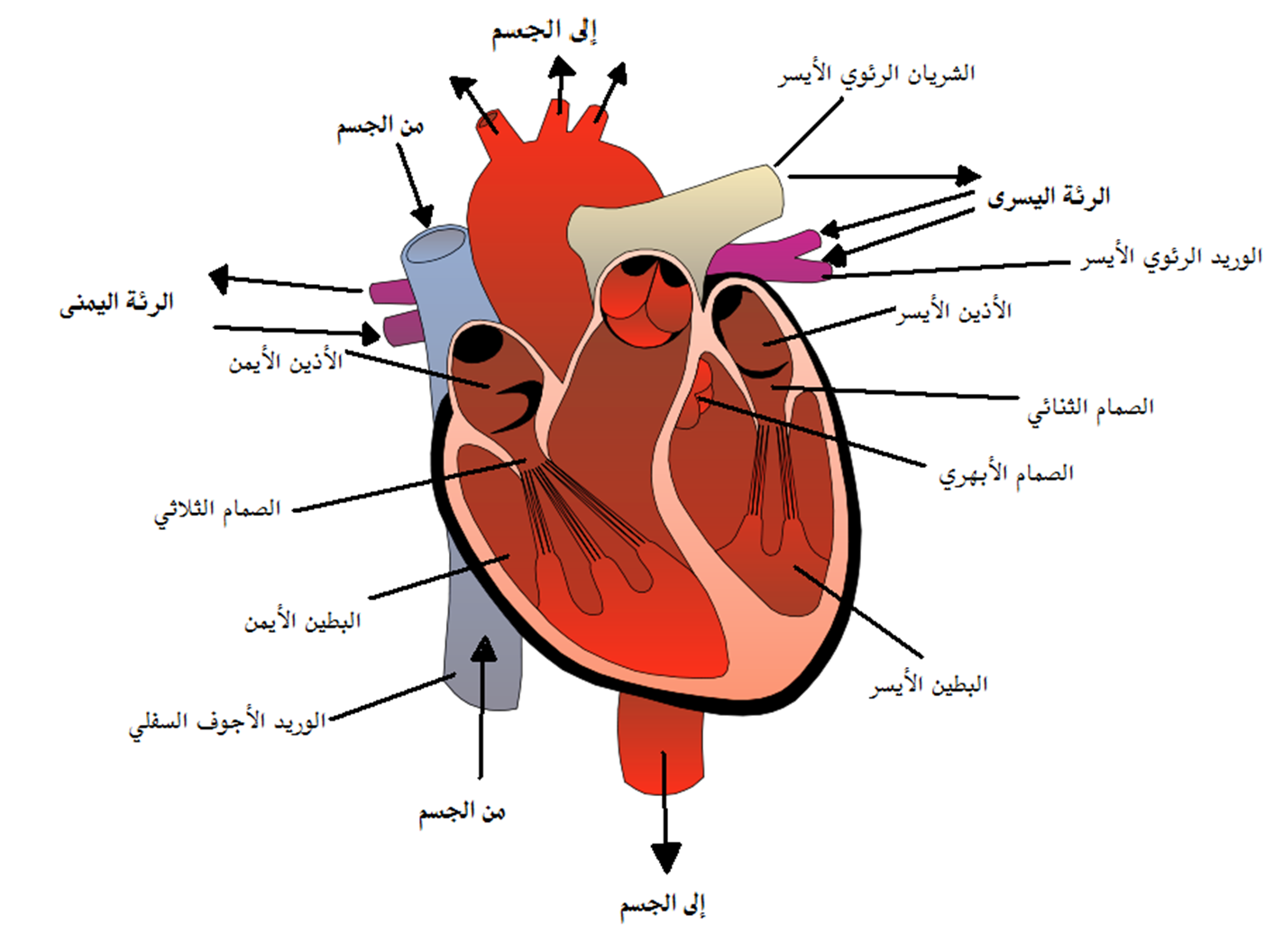 يتكون القلب من جانبين

لا يوجد اتصال مباشر بينهما
لوجود غشاء فاصل بينهما

جدران الحجرات العلوية (الأذين الأيمن والأيسر) أقل سمكًا من جدران الحجرات السفلية (البطين الأيمن والأيسر)
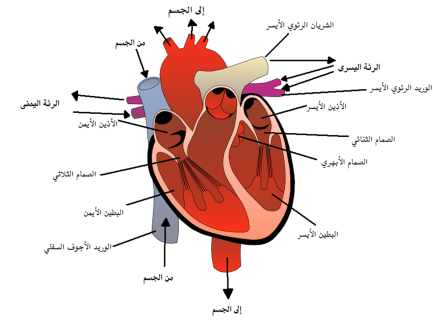 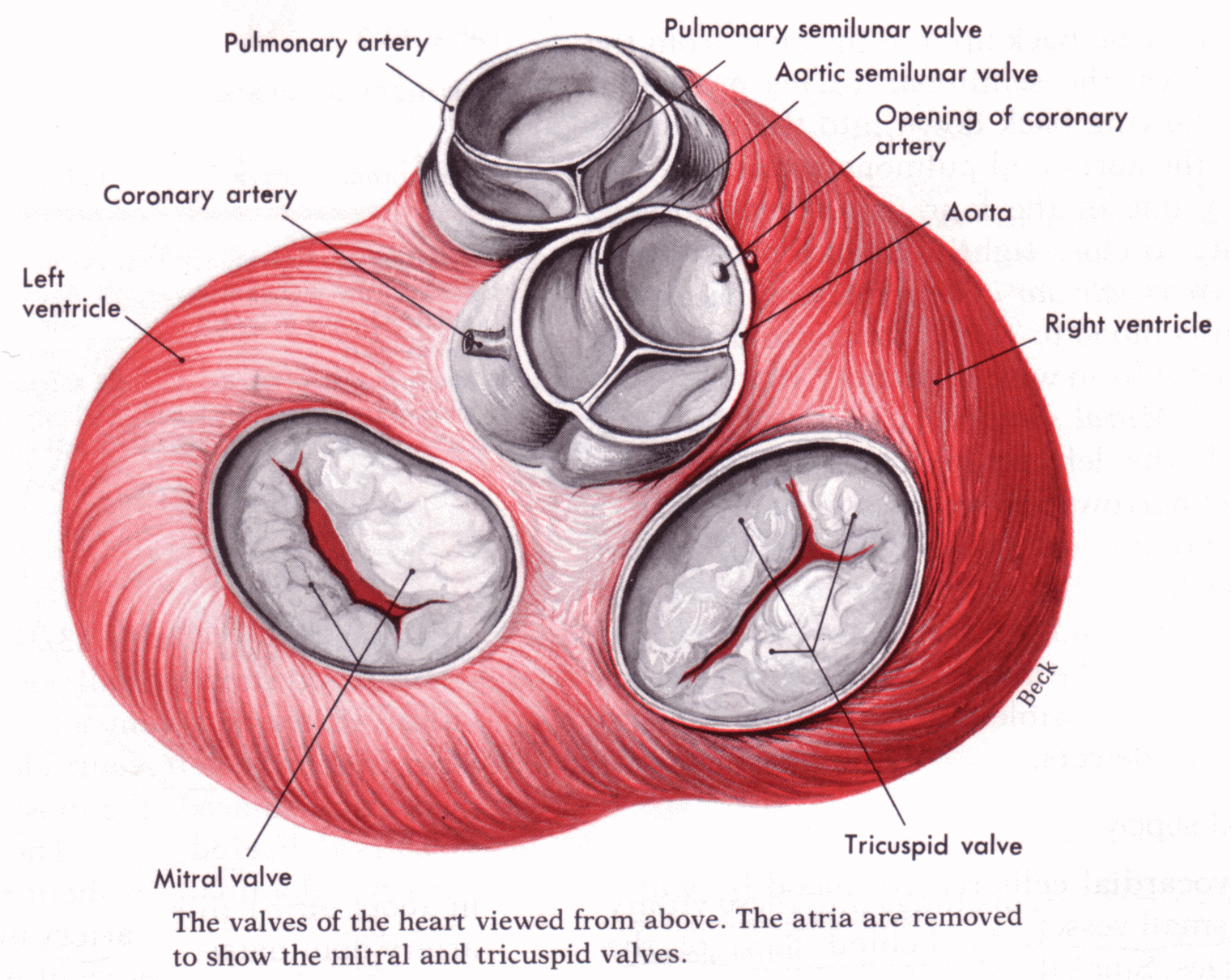 مجموعتان من الصمامات
كل مجموعة مكونة من صمامين

تتحكم في اتجاه الدم

تحافظ على ثبات ضغط الدم بين النبضة والنبضة التي تليها
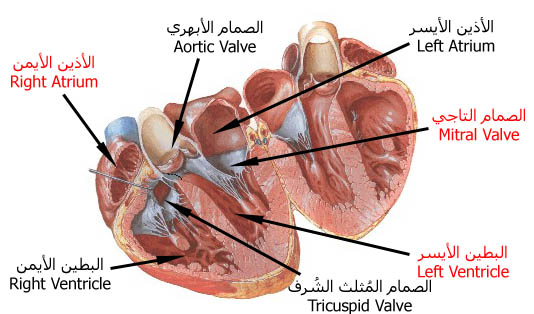 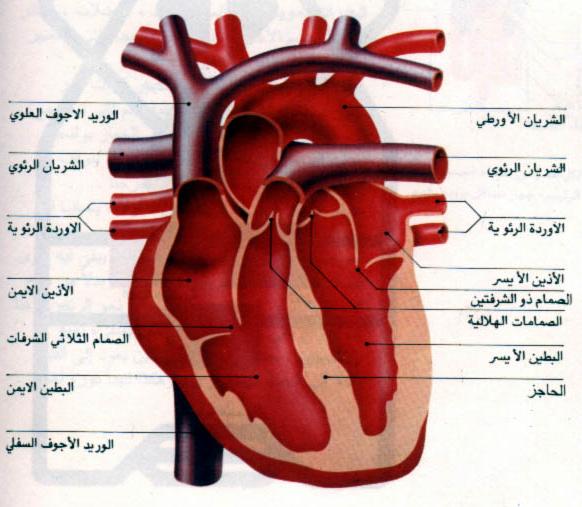 المجموعة الأولى : الصِّمامُات الأُذَينِيُّة البُطَينِيُّة 

 = موجودة بين
 الأذين الأيمن والبطين الأيمن
الأذين الأيسر والبطين الأيسر
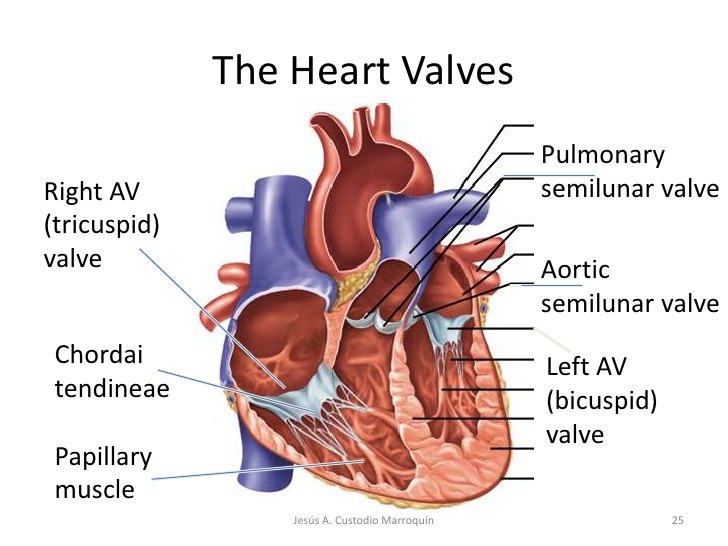 صِمامٌات هِلاَلِيّة

صمام رئوي بين البطين الأيمن والشريان الرئوي.
صمام أبهري بين البطين الأيسر والشريان الأبهري
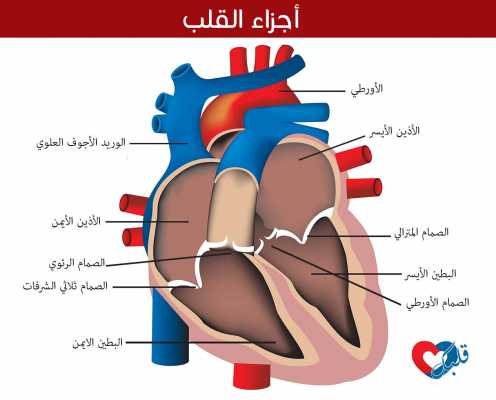 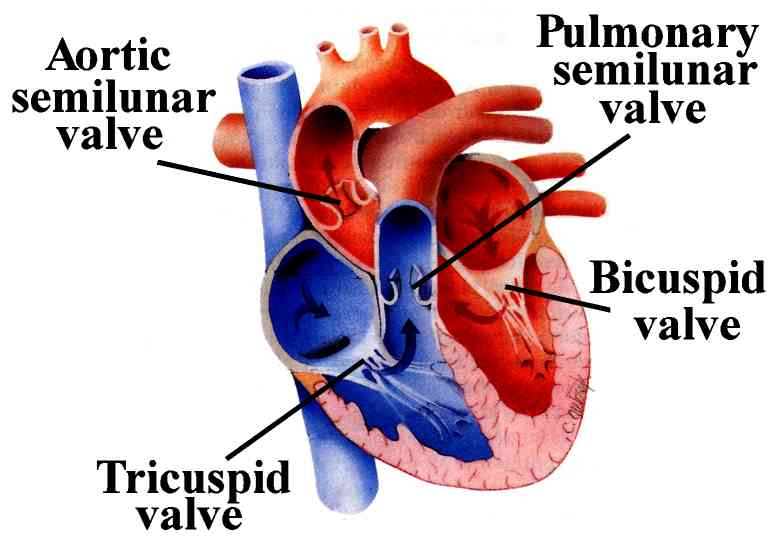 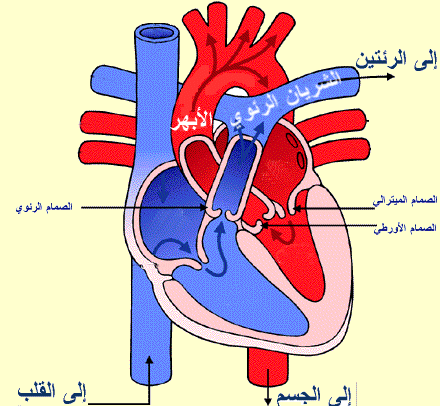 صمامات القلب
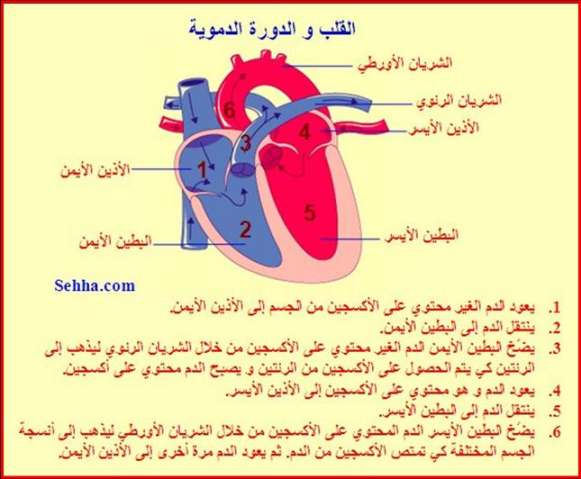 نشاط القلب (النبضة) = مرحلتين هما الانقباض والارتخاء


في الانقباض = ينقبض البطينان ويدفعان الدم باتجاه الشرايين

في الارتخاء = البطينين يرتخيان ليرجع الدم من الأذينين إلى البطينين
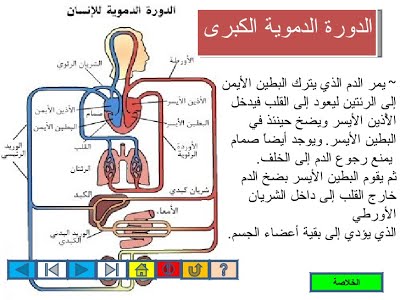 الإنقباض والإرتخاء = حركة متوازنة وتنسيق ثابت

الصوت العالي "Lub"  يسمع عند بداية مرحلة الانقباض
صوت إغلاق الصِّمامُات الأُذَينِيُّة البُطَينِيُّة (A-V valve)

الصوت المنخفض "dub" يسمع عند بداية مرحلة الارتخاء

صوت إغلاق الصِمامٌات الهِلاَلِيّة (S-L valves)
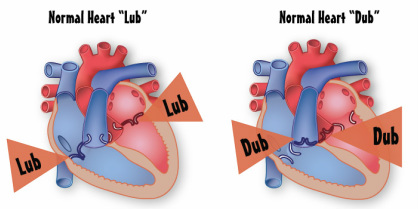 المعدل الطبيعي لنبضات القلب في الشخص العادي عند الراحة 60-80 نبضة/الدقيقة

خلال بذل أي مجهود جسماني أو عند الإنفعال العاطفي يرتفع عدد النبضات

قد يصل إلى 180 نبضة/دقيقة

يمكن ملاحظة نبضات القلب بسهولة في الإنسان من خلال الشرايين الموجودة في الأطراف القريبة (كالرسغ مثلًا)
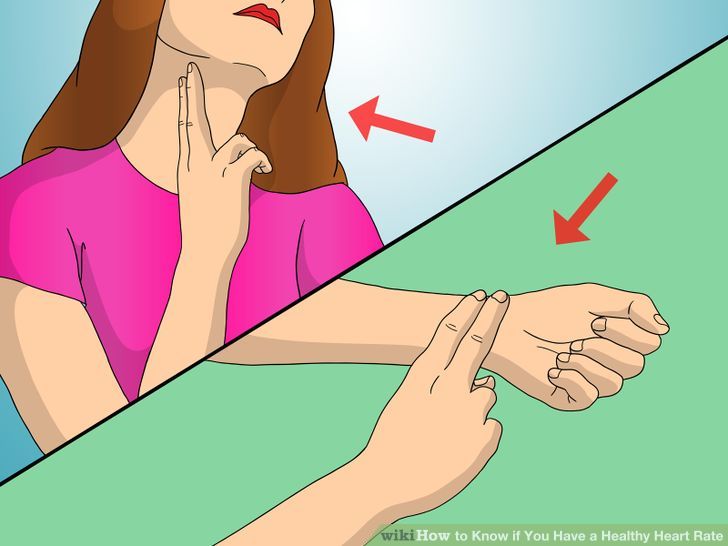 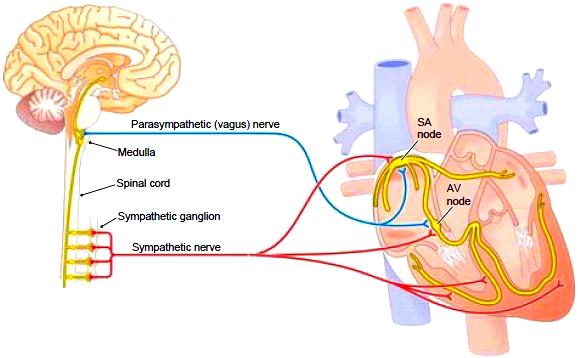 الجهاز العصبي اللاإرادي يتحكم بسرعة النبض بشكل مباشر


العوامل التي تؤثر على سرعة النبض

المجهود الجسماني
التدخين
العقاقير
الكحول
الانفعالات
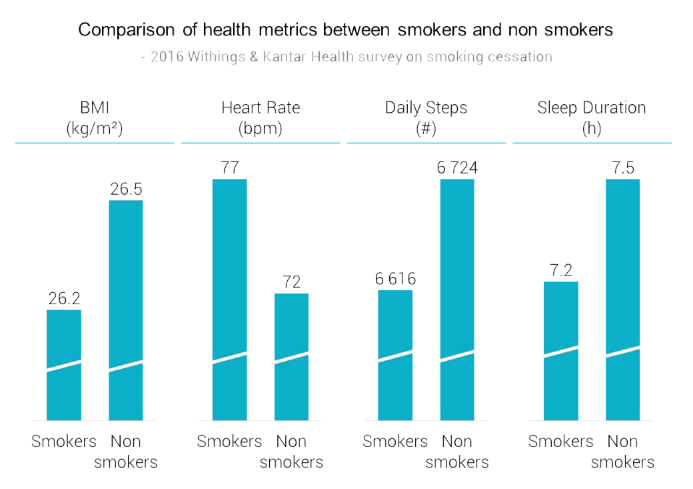 الأوعية الدموية
تقسم إلى 

الشرايين

الأوردة

الشعيرات
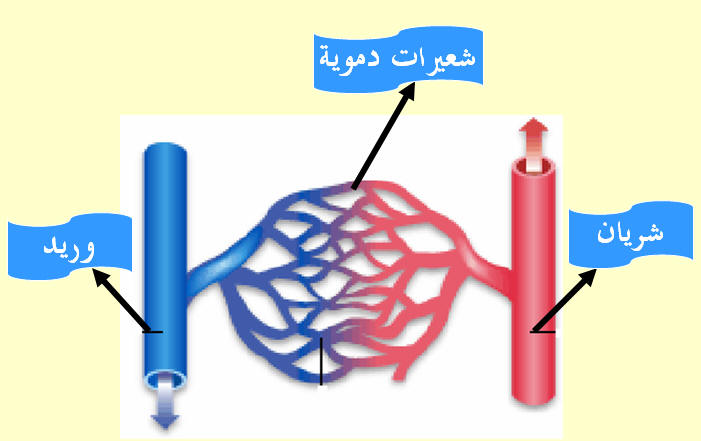 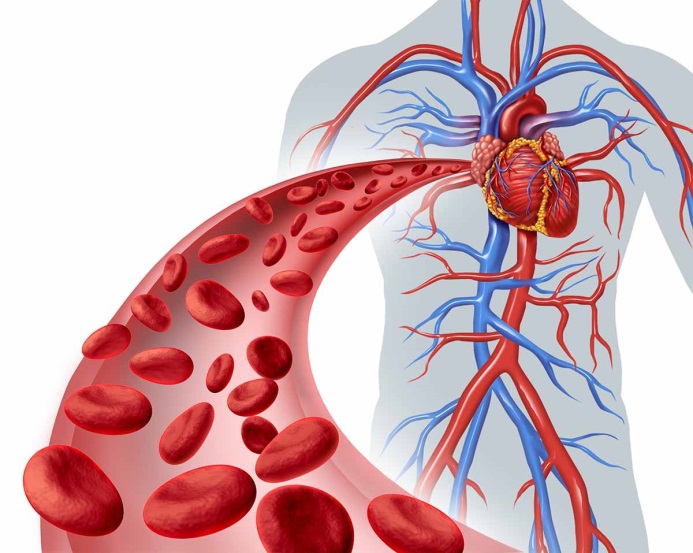 الشرايين
يحمل الدم من القلب إلى جميع أنحاء الجسم
بغض النظر عن نوع الدم الذي يحمله

وعاء دموي سميك قوي ومرن

يتركب جداره من ثلاث طبقات
طبقة داخلية
طبقة وسطى (عضلات ملساء)
طبقة خارجية
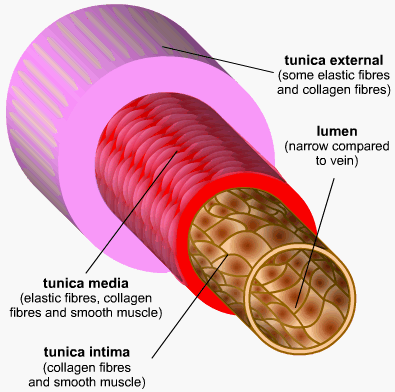 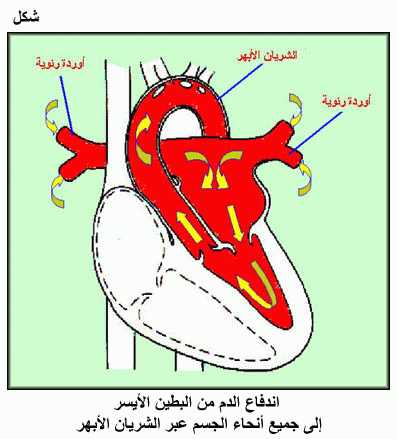 الشريان الأبهر أكبر الشرايين الموجودة في الجسم
يخرج من البطين الأيسر

يتفرع إلى ثلاثة فروع
فرع للأعلى
فرع للوسط
فرع للأسفل

يتحمل الضغط الناتج من انقباض عضلة القلب = ضغط الدم
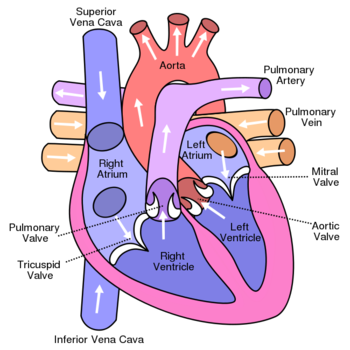 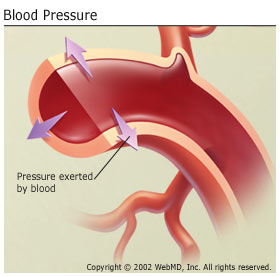 ضغط الدم
ضغط الدم على جدران الأوعية الدموية

يعتمد على 
قوة نبضة القلب
مرونة جدران الشرايين
حجم ولزوجة الدم
العمر
صحة الشخص

يعبر عن قيمة ضغط الدم برفع عمود من الزئبق مقدار معين وهذا الارتفاع يقاس بملم زئبق
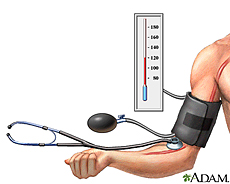 ضغط الدم
يختلف من شخص لآخر
معدل الضغط الطبيعي يساوي

120ملم زئبق في مرحلة الانقباض
80 ملم زئبق في حالة الارتخاء

يوضع ضمن الصيغة التالية :
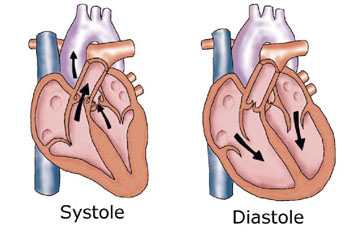 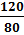 الشعيرات الدموية
أوعية دقيقة جدًا قطرها يتسع لخلية واحدة
يتكون جدارها من نسيج طلائي بسيط من طبقة خلوية واحدة

تمتاز بصفة النفاذية

لتبادل الأكسجين وثاني أكسيد الكربون والماء والمواد الغذائية ومخلفات الخلايا من خلال غشاء الشعيرات الدموية
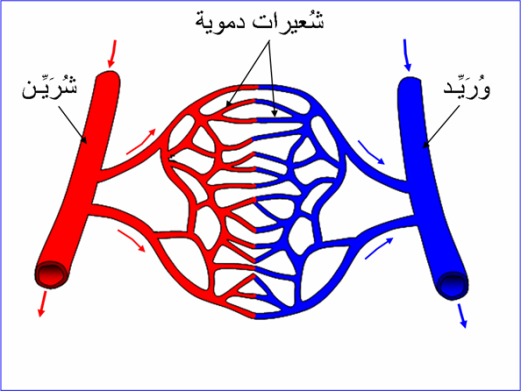 الأوردة
تنقل الدم من جميع أنحاء الجسم إلى القلب

تظهر بلون أزرق تحت الجلد

السبب = انعكاس لون الجلد الأصفر مع الدم الأحمر الغامق الموجود في الأوردة والمحتوي على  كميات كبيرة من CO2
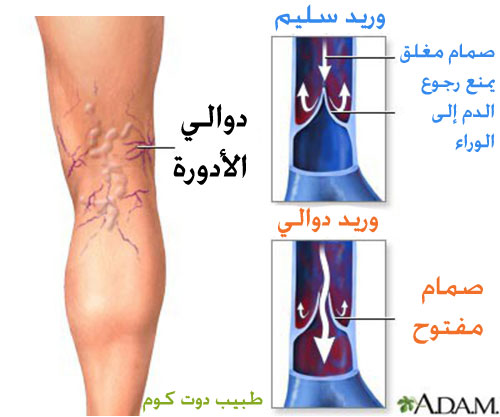 الجدران أقل سمكًا وأقل قوة من الشرايين

القطر الداخلي لها أكبر

مكونة أيضا من ثلاث طبقات

تحوي الأوردة الموجودة أسفل القلب على صمامات لمنع رجوع الدم إلى المناطق السفلية من الجسم.
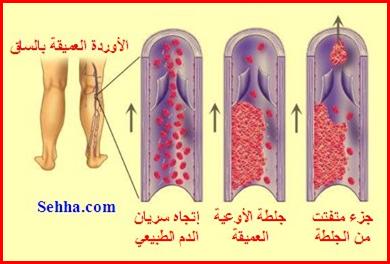 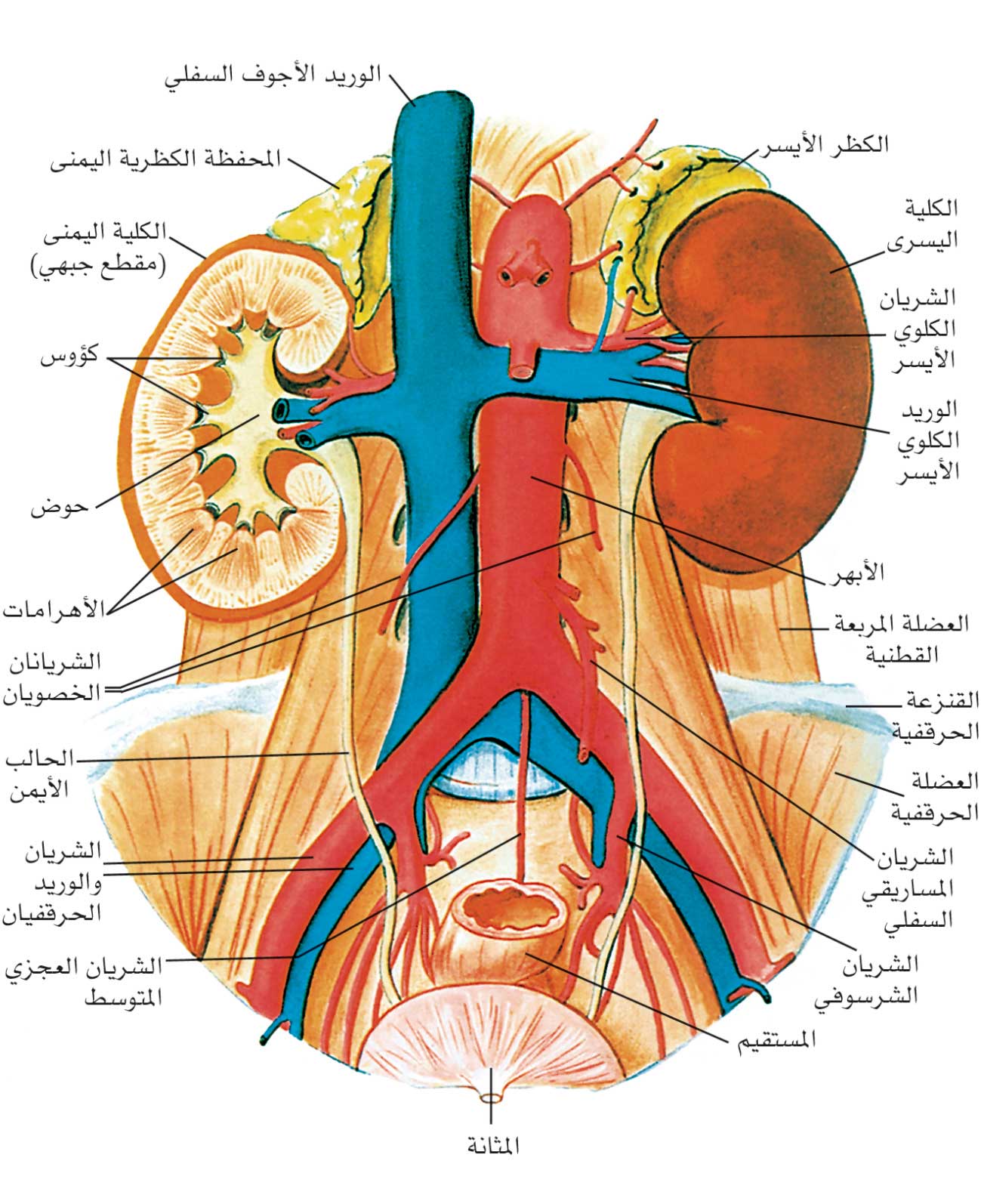 تصب الأوردة الموجودة في المناطق السفلية في الوريد الأجوف السفلي

تصب الأوردة الموجودة في أعلى الجسم في الوريد الأجوف العلوي

الوريدان الأكبران (الأجوف العلوي والسفلي) يصبان في الأذين الأيمن
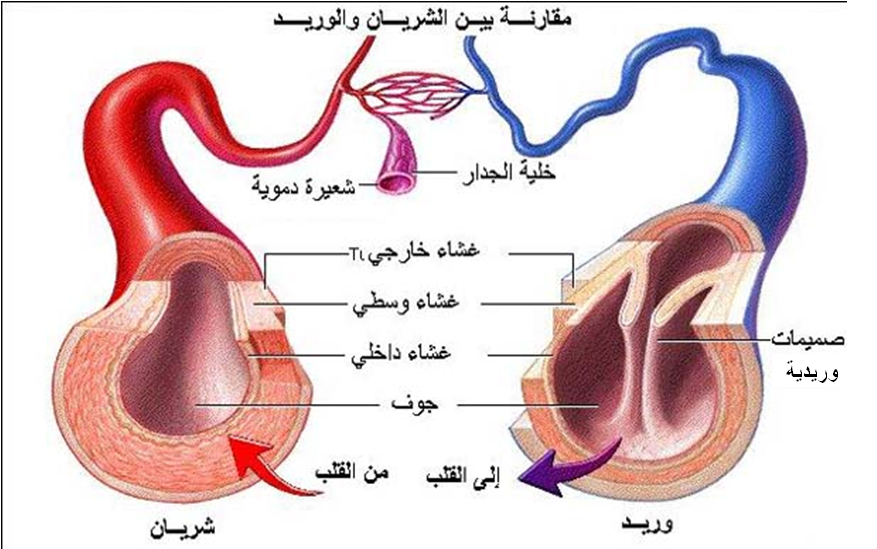 الدورة الدموية(تتبع وافهم جيدا)
الدم يدخل الأذين الأيمن بواسطة الوريد الأجوف العلوي والسفلي

من الأذين الأيمن ينتقل الدم إلى البطين الأيمن عبر الصمام A-V

مع الانقباض يندفع الدم من البطين الأيمن عبر الشريان الرئوي إلى الرئتين من خلال الصمام S-L  .
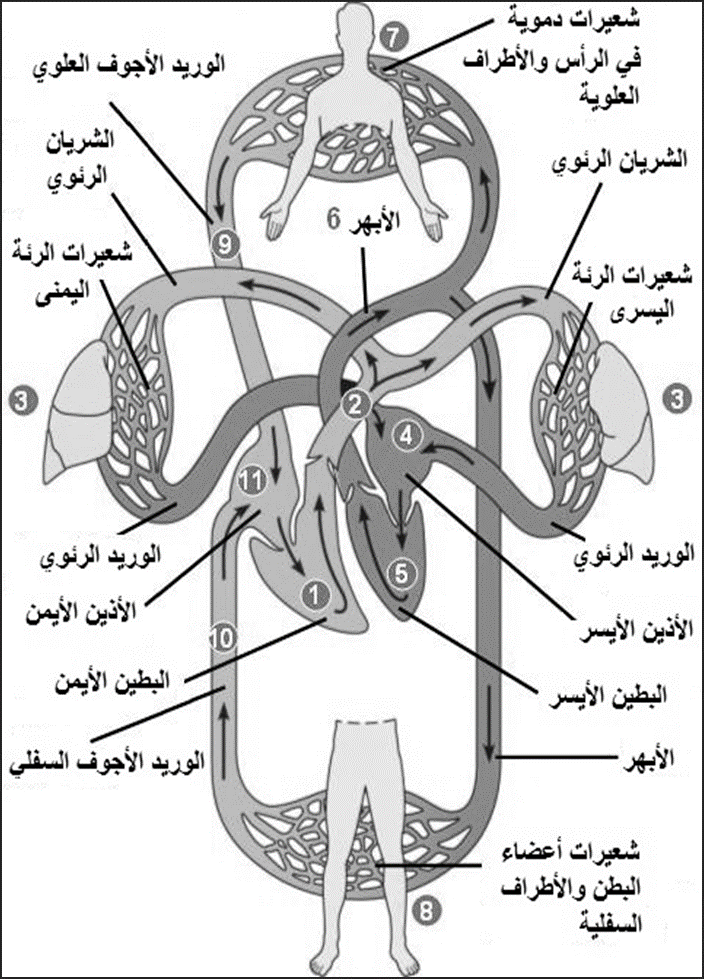 داخل الرئتين يتفرع إلى شعيرات دقيقة تصل إلى الأكياس الهوائية لتنقل إليها غاز ثاني أكسيد الكربون

تقوم  الشعيرات بنقل الأكسجين إلى قنوات وريدية أكبر إلى أن تصل إلى الوريد الرئوي ويكون الدم في هذا الوريد أحمرًا فاتحًا

دم محمل بالأكسجين
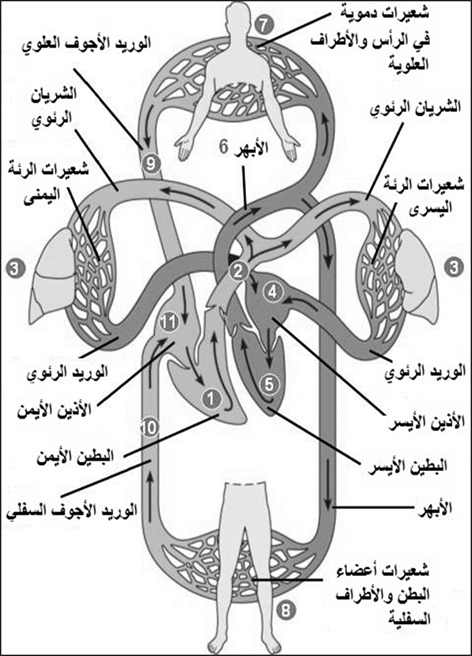 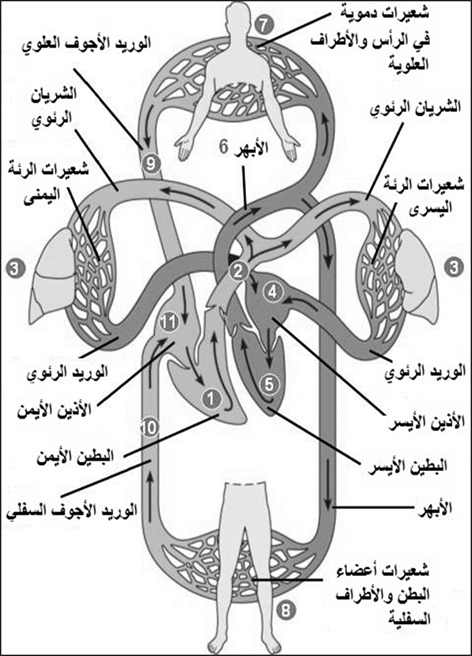 الوريد الرئوي يُدخل الدم إلى الأذين الأيسر

من الأذين الأيسر إلى البطين الأيسر خلال الصمام A-V

من البطين الأيسر إلى الشريان الأبهر (الأورطي ) عبر الصمام S-L valve
يتفرع الشريان الأبهر إلى:

فرع يتجه إلى أعلى ليغذي الرقبة والرأس والكتف

وفرع يتجه إلى أسفل ليغذي الأعضاء السفلية كالمعدة والأمعاء والكلية

وفرع في الوسط الذي تتفرع منه الشرايين التاجية والتي تغذي عضلة القلب بالأكسجين
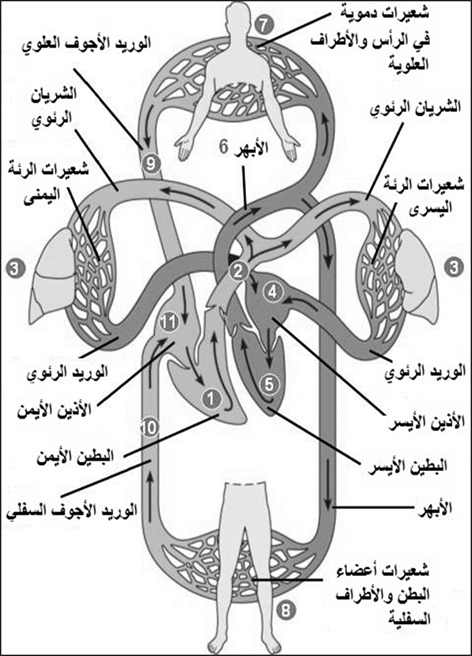 يرجع الدم المحمل بـ CO2 من خلال الأوردة

الوريد الأجوف العلوي
الوريد الأجوف السفلي في الجهة السفلية من الجسم.

الأوردة التي تأتي من الأمعاء تصب في وريد الكبد 
ينقل الغذاء الممتص من الأمعاء الدقيقة إلى الكبد

تتم تنقية الدم من الفضلات قبل استمرار رحلة الدم إلى القلب
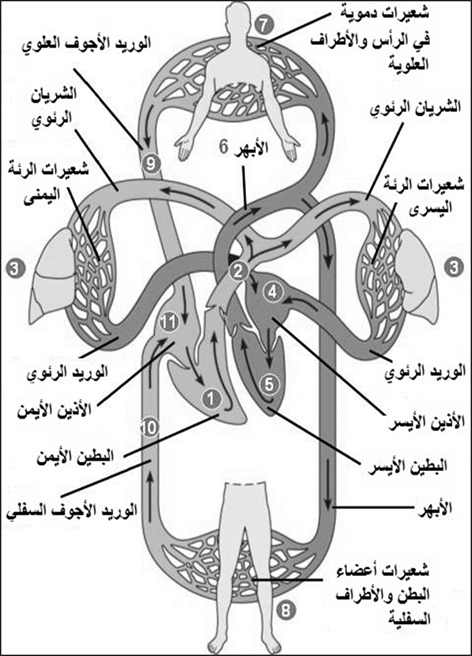 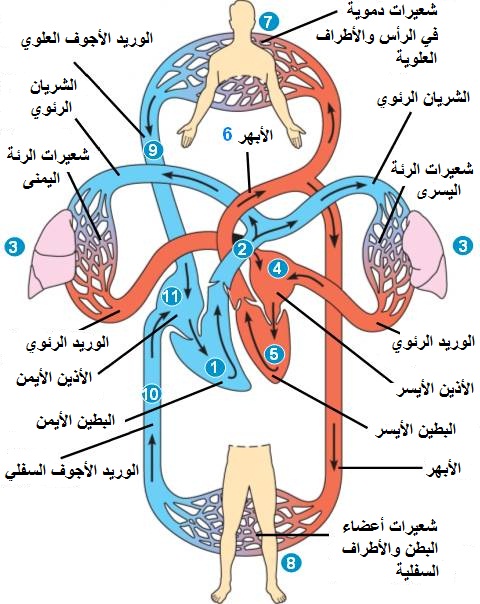 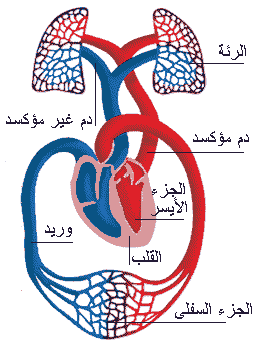 أمراض  الجهاز الدوري
تصلب الشرايين وانسدادها
السبب = تراكم الدهون على الجدران الداخلية للشرايين

= داء شريان القلب التاجي

= انسداد الشرايين التي تغذي عضلة القلب

يعتبر من الأسباب الرئيسية للموت
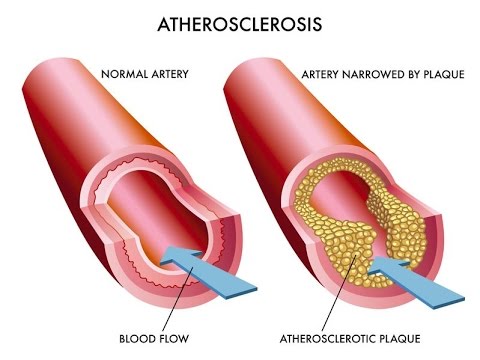 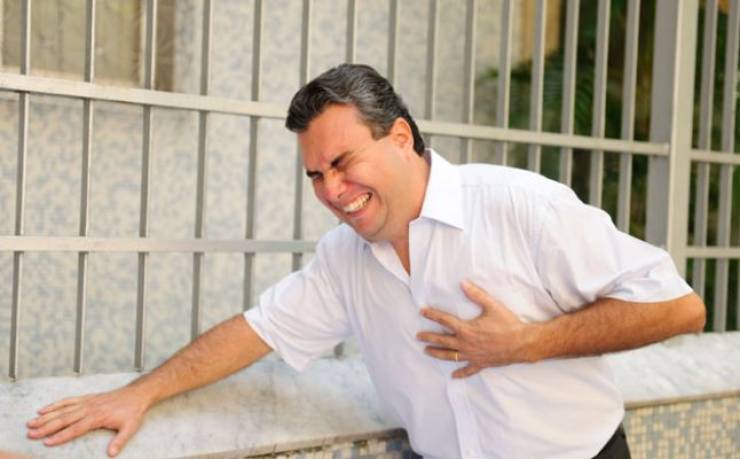 تراكم الدهون يحتاج إلى عقود

يتطوّر المرض تدريجيا 

تظهر الأعراض للمرّة الأولى غالبًا على شكل نوبة قلبية فجائيّة

أعراض المرض
وجع في الصدر
ضيق في التنفس
وتراكم السوائل في الرئة والأقدام
النوبة القلبية
الوقاية

التخلص من الوزن الزائد
ممارسة التمارين الرياضية
الإقلاع عن التدخين
ضبط ضغط الدم
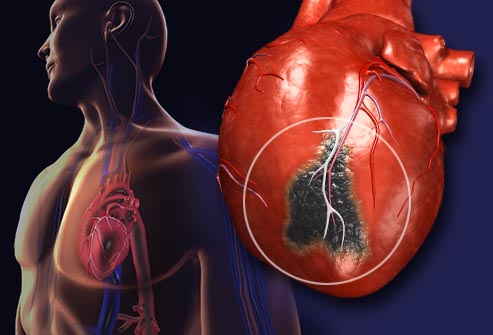 ضغط الدم المرتفع
أشهر الأمراض الحديثة الشائعة

يسمى القاتل الصامت

لا تظهر أعراض المرض لسنوات طويلة
مضاعفات ارتفاع ضغط الدم قد تكون مميتة

 يعتبر ضغط الدم مرتفعًا إذا زاد عن 140/90 مم زئبق
من أسباب ارتفاع ضغط الدم
الوراثة
التقدم في العمر
التوتر النفسي
العادات الصحية السيئة
الإفراط في تناول الأطعمة المالحة و الغنية بالدهون و الحلويات